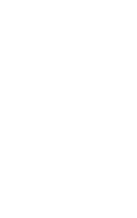 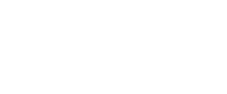 High-resolution spatial modelling of total soil depth for France
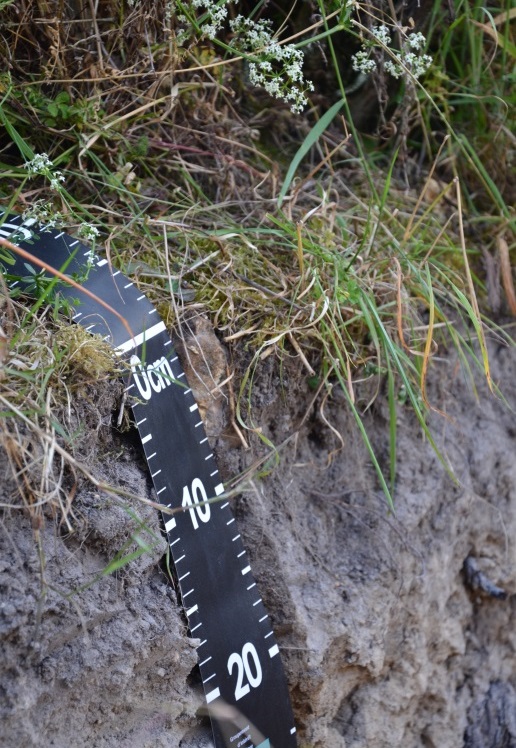 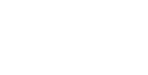 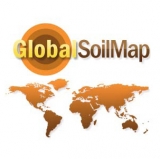 Marine Lacoste – INRA UR 0272 Science du Sol, Orléans, France
Titia Mulder – INRA US Infosol, Orléans, France
Contributors: M. Martin, N. Saby, A. Richer de Forges & D. Arrouays
Project: GlobalSoilMap

6th Global Workshop on Digital Soil Mapping
11-14 November, 2014, Nanjing, China
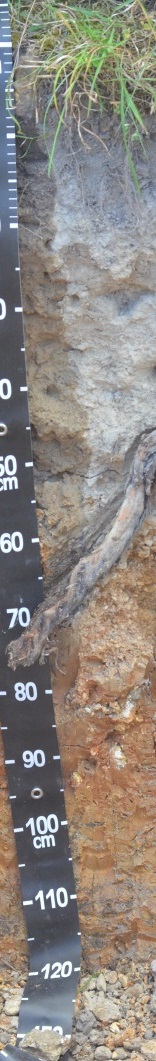 INTRODUCTION
Soil depth (SDt): 
Key soil property for water availability and carbon stocks
Exhaustive mapping of total soil depth = requirement of the GlobalSoilMap project
Difficulties of SDt mapping due to:
Soil properties: high spatial variability
Soil observation tools: estimation of soil depth for deep soils (> 1.5 m) 
Discordance about SDt definition
Evaluate two different modelling approaches to produce a high-resolution soil depth map of France 
In a regional or global context  + high resolution
Large data sets
Spatial heterogeneity 
Local, large and nested-scale processes
Robust and reproducible
Spatial explicit uncertainties
RESEARCH OVERVIEW
Input data

Soil sample data (source: French Soil Monitoring network) 

Exhaustive covariates capturing biotic and abiotic conditions  
Soil type and properties
Parent material
Relief (SRTM-DEM)
Climate
Land use
Analysis

1) Data mining 
+ Bias correction
+ Ordinary kriging of the residuals
Resolution: 90 m
R packages: caret, gbm, qmap, gstat

2) Multi-resolution kriging for large datasets
Fixed trend model + kriging Resolution: 500 m
R packages: LatticeKrig
Evaluation criteria

Map accuracy
Internal validation
Cross-validation
External validation: concordance with previous soil map

Prediction and confidence intervals by conditional simulation of kriging model
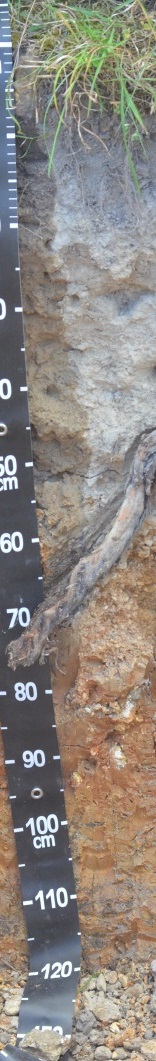 RESULTS (I/V)
Multi-resolution Kriging
-
Data mining
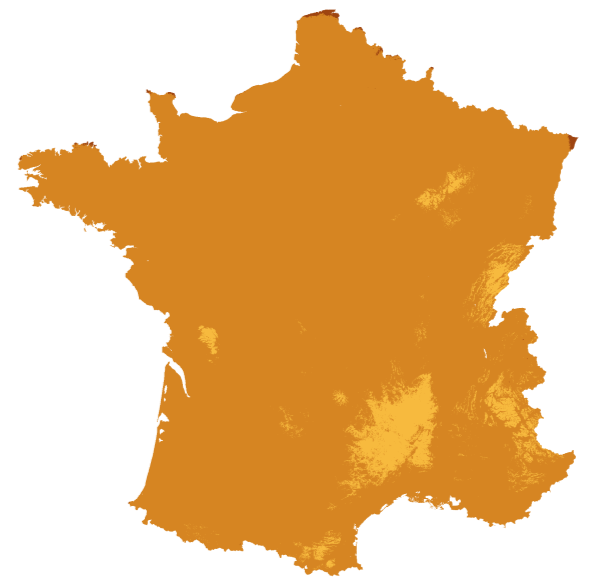 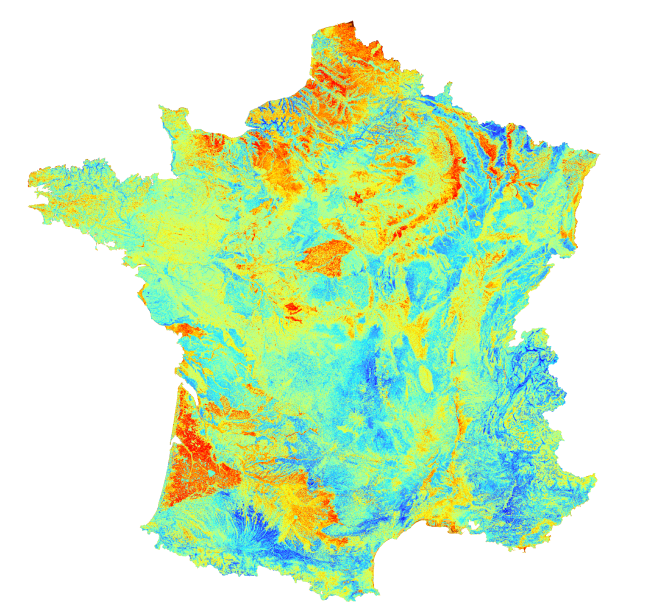 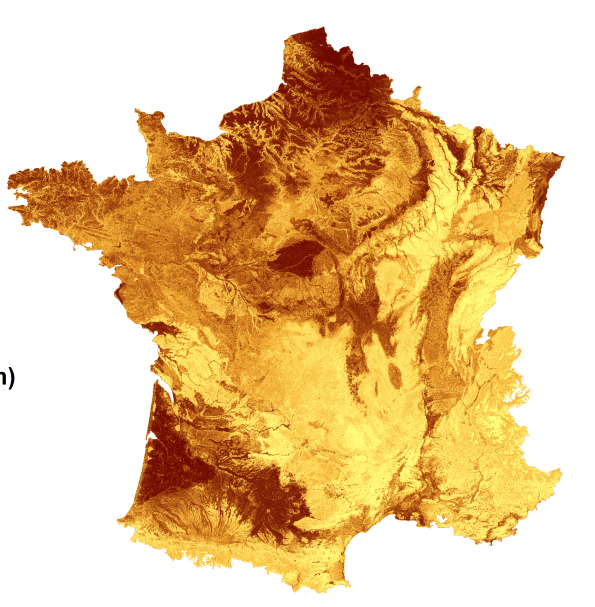 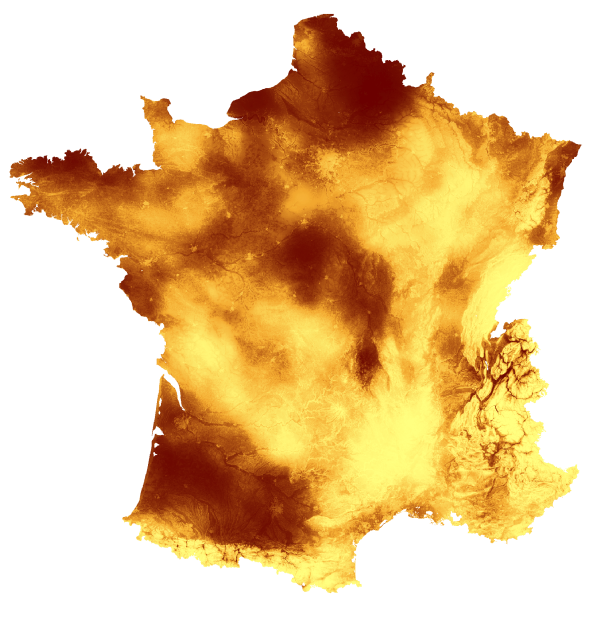 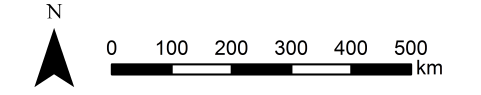 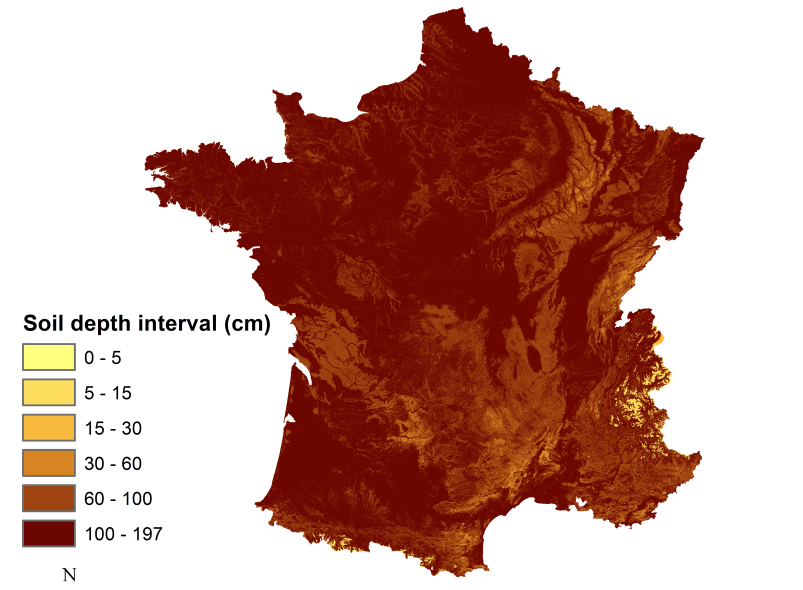 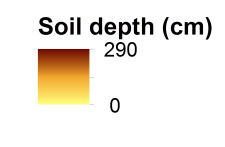 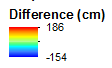 As discussed: the validation is incorrect for MR Kriging
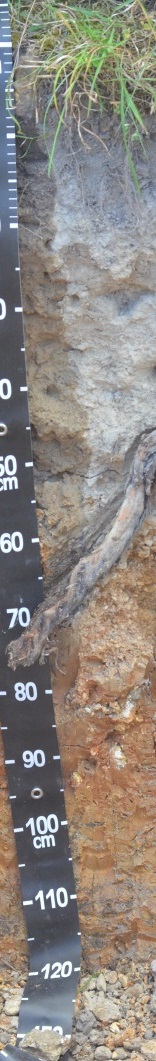 Discussion
Multi-resolution Kriging




No extremes values


Narrow (low uncertainties)
“Not consistent” with observed values 


Straight forward modelling approach
Flexible in delivering spatial explicit uncertainty measures

Potential for modelling beyond the country level, at high resolution as demonstrated in other global environmental models
Data mining 




Prediction of extremes values


Large (high uncertainties)
“Consistent” with observed values


Multisteps/multitools approach
No direct estimation of uncertainties
Flexible for large datasets, high resolution

Promising prediction of soil depth class instead
Predictive map of soil depth
Consistent spatial pattern
Good prediction of the mean values
Ongoing: increasing the resolution/levels
90% Confidence interval
Ongoing: test lower confidence intervals
Implementation
Outlook
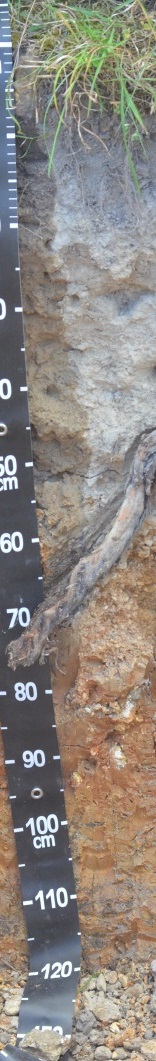 THANK YOU ALL!
Essentially, all life depends upon the soil. 
There can be no life without soil and no soil without life; 
they have evolved together.
American naturalist Charles Kellogg, 1938.
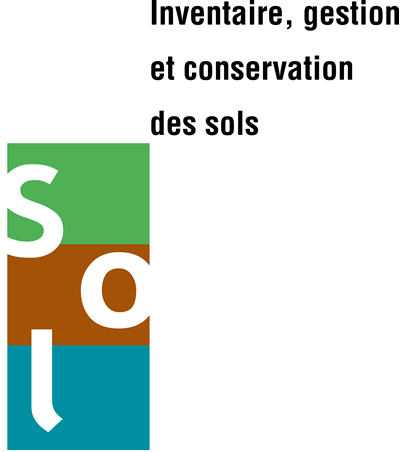 FINANCIAL SUPPORT:
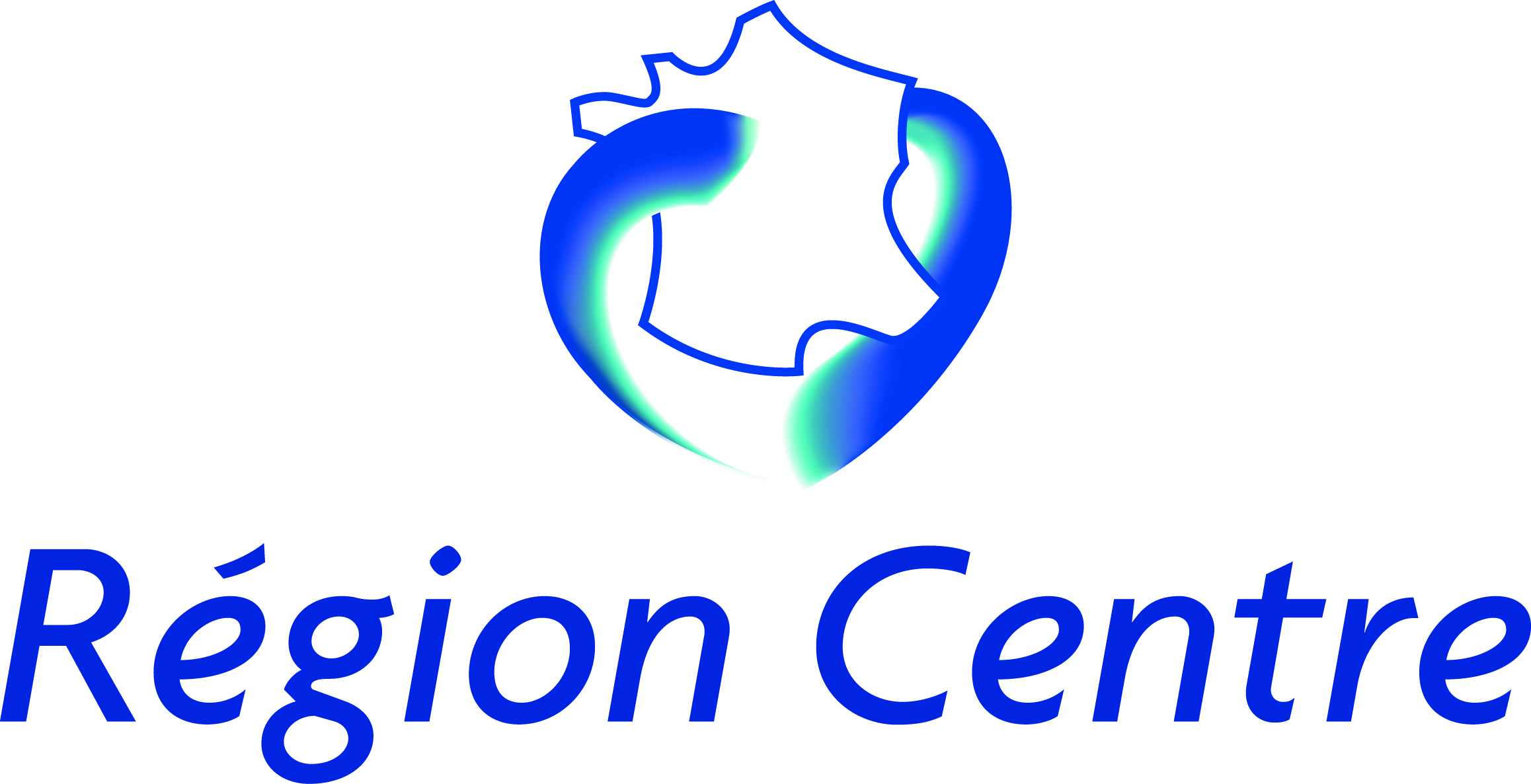 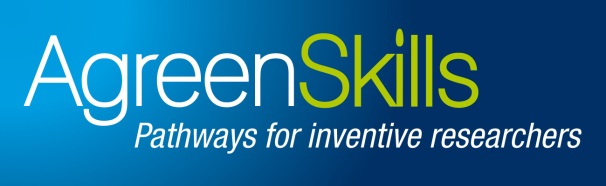 STUDY AREA : France (~ 540K km2)
16km x 16km grid
SDt determined for 2116 sites
French Soil Monitoring network (RMQS)
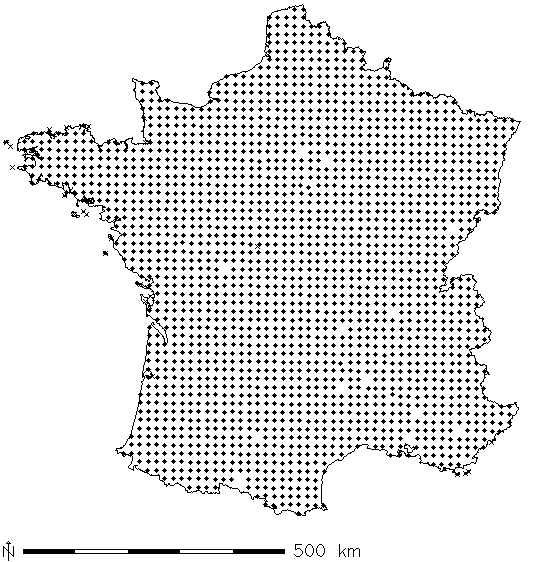 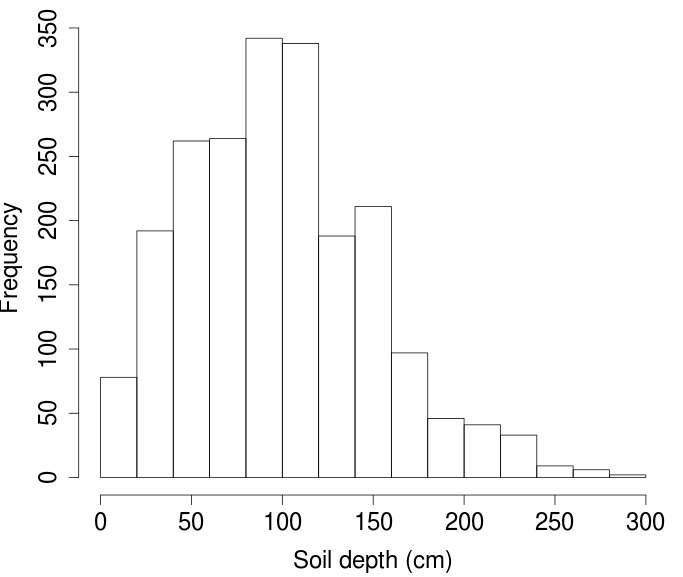 Mean value: 102 cm
STUDY AREA : France (~ 540K km2)
Existing soil depth maps
Scale: 1/1 000 000
Scale: 1/250 000
Lower limit
Upper limit
Lower limit
Upper limit
Lower limit
Upper limit
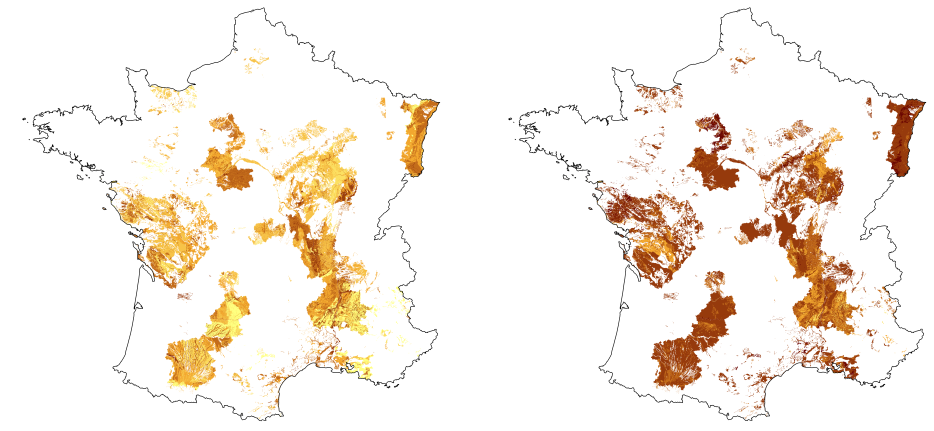 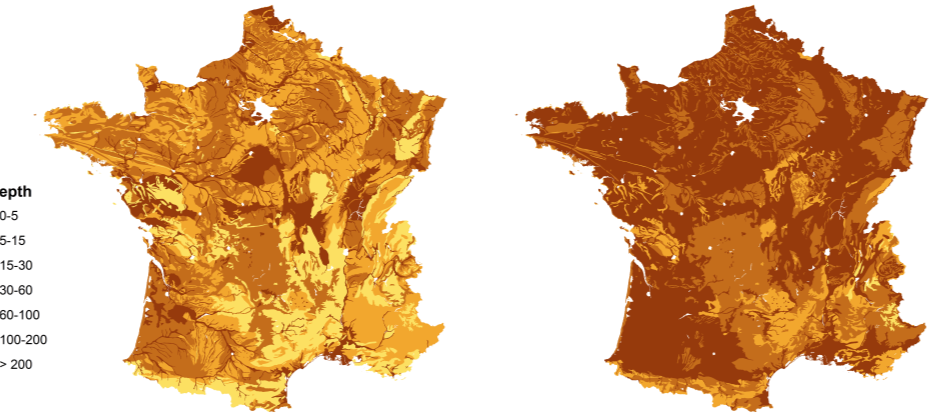 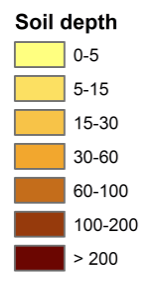 Soil depth (cm)
Note: these are classes. The spatial distribution of these classes is the same
As the soil type classes used for the data mining model: this introduces bias
In the following validation results – I have my questions about that approach…
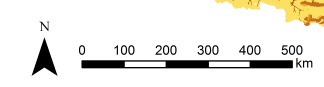 METHODS
Continue soil depth prediction
Data mining
Multi-resolution Kriging
Estimation of covariance matrix using multi-resolution radial basis functions
Covariance model can approximate the Matern covariance family
Developed for handling large datasets
R package LatticeKrig
Resolution: 500m – for me it doesn’t make sense to go to 90m because it is not supported by the data we use….also, the model cannot be calibrated because there is no variability below this level
Fixed linear trend model: elevation, slope, precipitation, gravimetry, bed rock resistance and NPP
Kriging error obtained by conditional Gaussian simulation (1000 times) – this is really a pro!
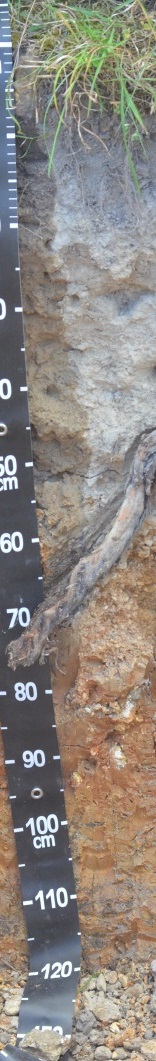 RESULTS
Importance of the covariates
Data mining
Multi-resolution Kriging
Fixed linear trend model: elevation, slope, precipitation, gravimetry, bed rock resistance and NPP – what are the coefficients?
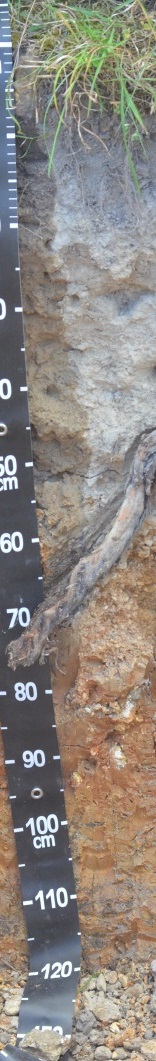 RESULTS
Models accuracy
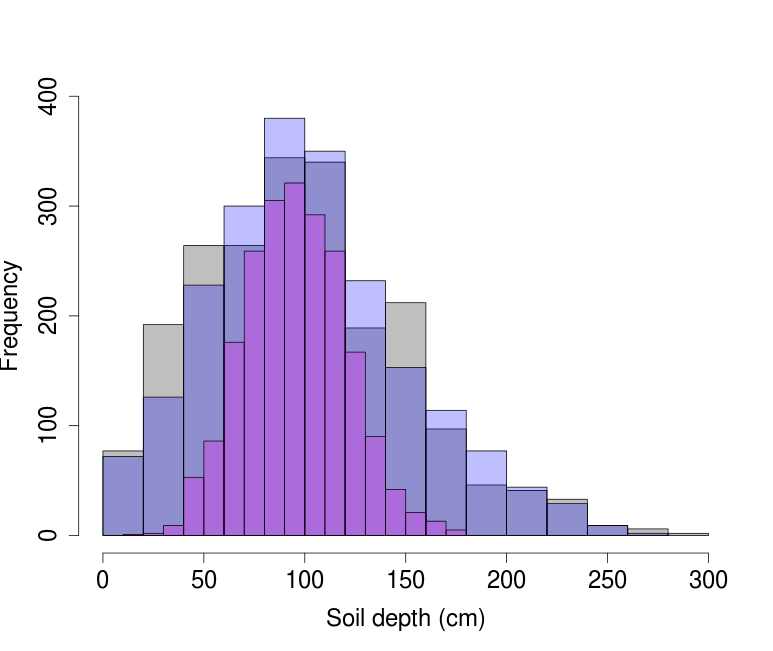 Interesting to see the multi-resolution kriging improves with a higher resolution soil class map. The good validation results for data mining relate to the previous mentioned bias. The classes  have been very important for the data mining – this data does not have the spatial variability compared to eg SRTM. Matching the soil depth class with modelled soil depth thus shows high agreement + The variogram of the residuals did not show high spatial variability. Concluding – a soil class map is not the best type of validation here. BTW the internal validation of the MR kriging is cross validation – so not too bad compared to the cross-validation of the data mining technique.
The histograms should be changed to relative frequency due to the different resolution – or make 2 separate histograms (difference in resolution = different total). The kriging, as expected, shows a smoothing of values (no extremes). What about the validation with the independent IGCS soil depth data? Still impossible because of the inaccuracy of that dataset? Maybe Anne knows how to select the most accurate samples – perhaps a specific year, institute or sampling programm which was consistent over the years?
Observed data
Data mining
Kriging